Философия Нового времени
Объект и предмет философии Нового времени (16-17 вв.)
Объект: проблема познания человеком мира, способы познания;

Предмет: 
взаимосвязь истины и заблуждения;
проблемы развития общества и государства;
Характерные черты философии Нового времени
1) сциентизм – тип научного мировоззрения, при котором истинным знанием считается лишь то, которое получено в результате научной деятельности;
2) механицизм – разновидность научного миропонимания, при котором все процессы и явления объясняются с помощью законов механики;
3) европеоцентризм – вид научного мировоззрения, признающее ведущую роль европейских культуры, экономики и политики в развитии цивилизации.
Англия и Франция – ведущие державы эпохи Нового времени
Основные представители философии Нового времени (кратко):
Рационализм в философии  Рене Декарта (1596-1690)
Основные идеи творчества:
Основатель рационализма – типа философии, признающего разум главным источником информации об окружающем мире
Научный метод: дедукция – форма логического мышления, для которой характерно движение мысли от общего  к частному. 
Ключевое понятие философии : врожденные идеи – это идеи, существующие в разуме человека с первых дней его жизни
Принцип в философии: абсолютное сомнение: истинно лишь то, в чём можно усомниться, в противном случае это догма.
Основные произведения: «Рассуждение о методе», «Правила руководства ума».
Цитата: «Спешка – мать всех ошибок»
Основные идеи творчества:
«Квадрат Декарта»
Пояснение к «квадрату Декарта»
Эмпиризм в философской теории Фрэнсиса Бэкона (1561-1626)
Роджер Бэкон   (1214-1292) – средневековый философ
Основные идеи творчества:
Основатель эмпиризма типа философии, признающего опыт главным источником информации об окружающем мире.
Научный метод Бэкона: индукция – форма логического мышления, для которого характерно движение мысли от частного к общему
Ключевое понятие философии:  призраки – это наиболее часто встречающиеся заблуждения в процессе познания человеком мира.
Основные произведения: «Новая Атлантида, «Новый Органон», «Великое восстановление наук»
Цитата: «знать-значит уметь»
Основные идеи произведений
«Новая Атлантида»
«Новый Органон»
Рассуждал о роли книгопечатания, пороха и компаса в развитии цивилизации;
Критиковал магов и алхимиков, обосновывал рациональный характер науки;
Ввёл понятие «религия науки»
Критиковал  традиционную логику;
Выделял ложную и истинную индукцию;
Считал целью науки освободиться от идолов и познавать природу
Познание природы это -  «открытие форм» – особых свойств объектов и явлений окружающего мира.
Виды заблуждений в классификации Фр. Бэкона:
Пути познания по Фр. Бэкону:
Сенсуализм в философии Дж. Локка (1632-1704)
Основные идеи творчества:
Основал сенсуализм - философское направление, признающее основным инструментом познания мира чувство.
выступал с критикой теории врожденных идей Декарта;
ключевое понятие философии -  «чистая доска»;
основные произведения: «Опыт о человеческом разумении», «Два трактата о правлении».
цитата: «Никого нельзя заставить быть богатым или здоровым вопреки его воле»
Политическая философия Дж. Локка
Критика монархии, главным образом через идею наследования престола;
Изучал естественное состояние человека, состояние свободы;
Выступал за равенство перед законом и критиковал рабство (два случая порабощения)
Неприкосновенность частной собственности
Принцип разделения властей на три ветви: исполнительную, законодательную и судебную ради того, чтобы избежать тирании; самая важная - законодательная.
Философия Т. Гоббса (1588-1679)
Основные идеи творчества:
Относился к философии материализма;
Был убеждённы сторонником абсолютной монархии;
Создал понятие «общественный договор»;
Возникновение государства объяснял:
-стремлением людей к самосохранению;
-страхом перед вероятным истреблением друг друга. (естественное состояние)
Цитата: «Человек человеку- волк».
Философия эпохи Просвещения
Франция –ведущая европейская держава эпохи Просвещения
Объект и предмет философии Просвещения (17-18 вв.)
Объект: критика влияния католической церкви на жизнь общества и существование государства;

Предмет: 
Анализ различных аспектов социального и индивидуального бытия ;
Создание теорий происхождения общества и государства;
Характерные черты философии Просвещения:
1) исторический оптимизм тип научного мировоззрения, при котором признаётся поступательное развитие истории исключительно в направлении прогресса и усовершенствования цивилизации;
2) детерминизм – разновидность научного миропонимания, признающего предопределенность всего происходящего в мире  универсальными законами и принципами;
3) механистический материализм – вид научного мировоззрения, согласно которому окружающий мир и природа представляют собой глобальный механизм;
Философские взгляды Жан-Жака Руссо (1712-1778)
Политическая философия («Суждение о вечном мире»)
критиковал войны как способ решения политических проблем;
выступал за повышение роли международной дипломатии в решении военных конфликтов;
считал революцию «социальным злом»;
высказывался в пользу создания союза европейских государств.
Проблема неравенства и её решение
Постановка проблемы
Решение проблемы:
Руссо выделял:
1)  биологическое (врожденное) и социальное (приобретенное) неравенства;
2) первое исправить невозможно, в отличие от второго;
3) считал высокий уровень социального неравенства одной из возможных причин революций.
Для устранения неравенства людям необходимо отказаться от благ цивилизации и вернуться к жизни в естественной среде (теория естественного человека)
Теория общественного договора:
- концепция, согласно которой создание общества и государства является результатом онтологического договора между людьми (онтологический договор);
 - условие договора: государство обеспечивает обществу защиту и процветание, общество отказывается от части своих прав и свобод;
 - условие расторжения договора: возможно в том случае, если государство не выполняет своих обязательств.
Цитата: «Законодательная власть –сердце, исполнительная власть –мозг».
Философские идеи Шарля де Монтескье (1689-1755)
Политическая философия Монтескье:
изложил свои взгляды в книге «О духе законов»;
  законодательная, исполнительная и судебная власть должны быть отделены друг от друга и принадлежали различным государственным органам («система сдержек и противовесов»);
 идеалом государства считал парламентскую республику;
считал, что все политические изменения определены не только историческими и культурными закономерностями, но и географическим фактором («Власть климата»).
Цитата: «Власть климата есть главнейшая власть нa земле»
Теория «географического детерминизма»
1) изложил её в книге «Власть климата»;
              2) суть теории в том, что политическое, культурное и экономическое  развитие государства определялось прежде всего его географическим положением и типом климата;
	3) считал, что тип климата и размер территории определяют форму политического правления: страны с большой территорией и жарким климатом чаще склонны к деспотии, а страны с малой территорией и умеренным климатом – к демократии; 
		Цитата: «Власть климата есть наиважнейшая власть на земле»
Материализм в философии Дени Дидро (1736-1784)
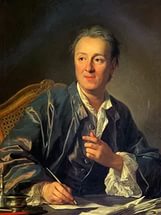 Основные идеи философии:
Направление в философии: материализм, научный атеизм
Считал философию методом исследования парадоксов в развитии окружающего мира;
- автор принципа диалогичной логики развития природы, общества и человека;
- выступал с критикой идеи фатализма;
Основные  произведения: «Монахиня», «Энциклопедия, или Толковый словарь наук, искусств и ремёсел»
Цитата: «Искренность-мать правды и вывеска честного человека»
Деизм Франсуа Вольтера (1694-1778)
Основные идеи философии:
Основоположник деизма – философской теории, которая признавала создание мира Богом, но отрицала его определяющую роль в дальнейшем развитии мира и жизни человека
В философии был сторонником скептицизма. 
Автор понятия:  «просвященный абсолютизм»  - тип власти, при котором правитель государства уделяет особое внимание развитию наук и искусств, подаёт личный пример просвещённости подданным и даже не ущемляет некоторые их права и свободы.
Основные  произведения: «Кандид, или оптимизм», «Философский словарь»
Цитата: «Ни на что не годится тот, кто годится только для себя»